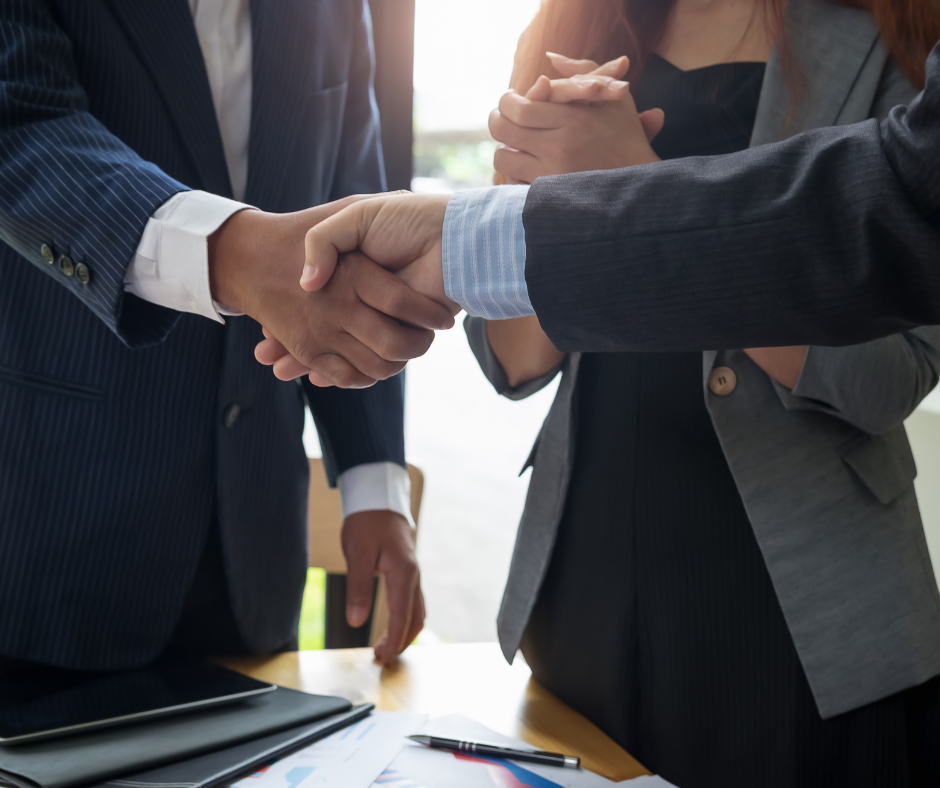 ODBORNÁ PRAXE
Marek Kuklík, 27887
INFORMACE O FIRMĚ
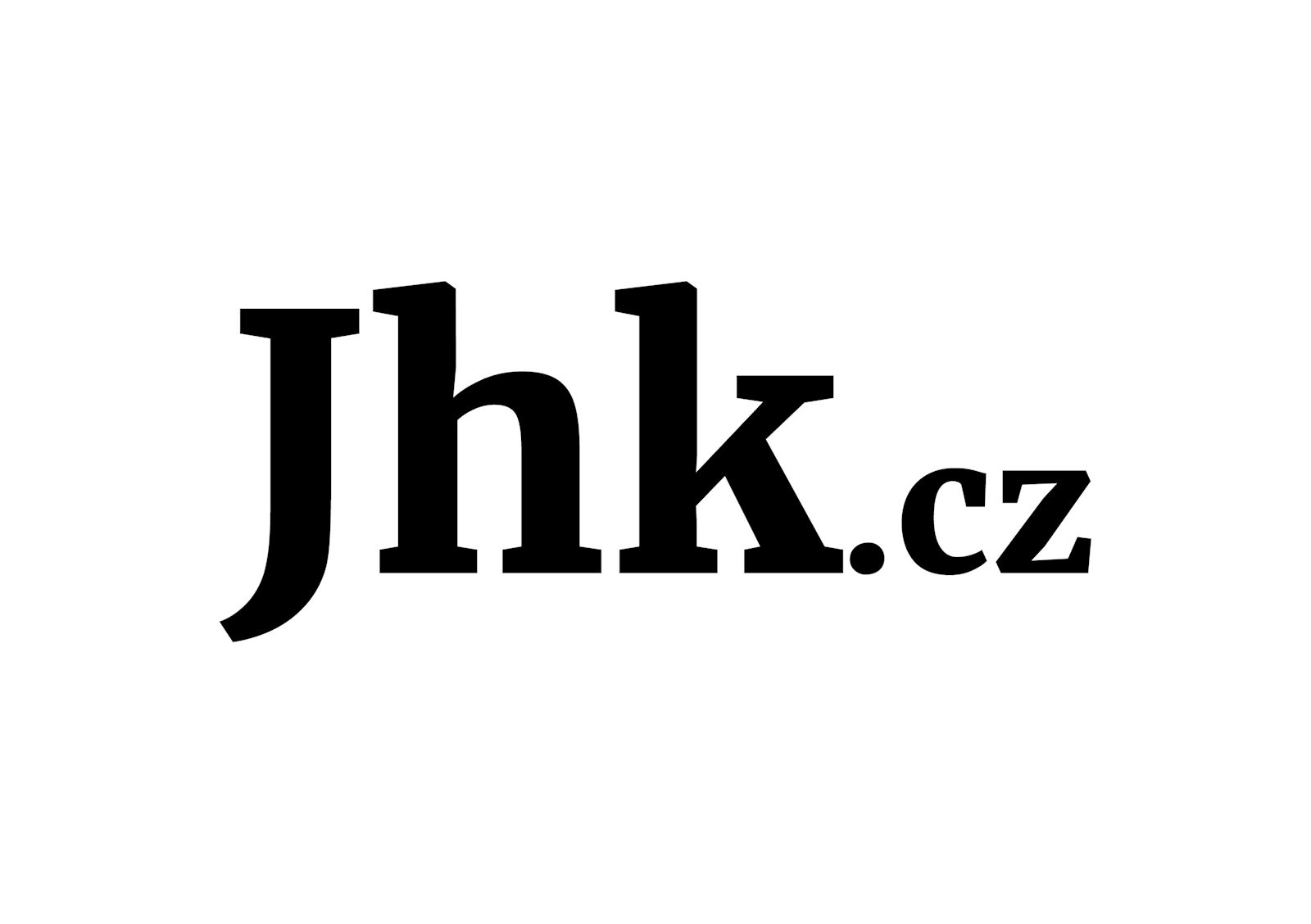 založení: 2001
2005 – uskutečnění první Jhk Akademie
2016 – výpomoc při náboru pracovníků (ČR i zahraničí)
2021 – plně online, semináře, kurzy, networking, webináře
momentálně okolo 1 141 členských firem
9 poboček po celém Jihočeském kraji
nejvýznamnější podnikatelský zástupce v Jihočeském kraji
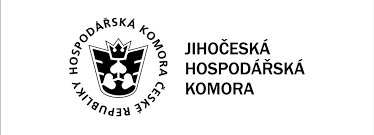 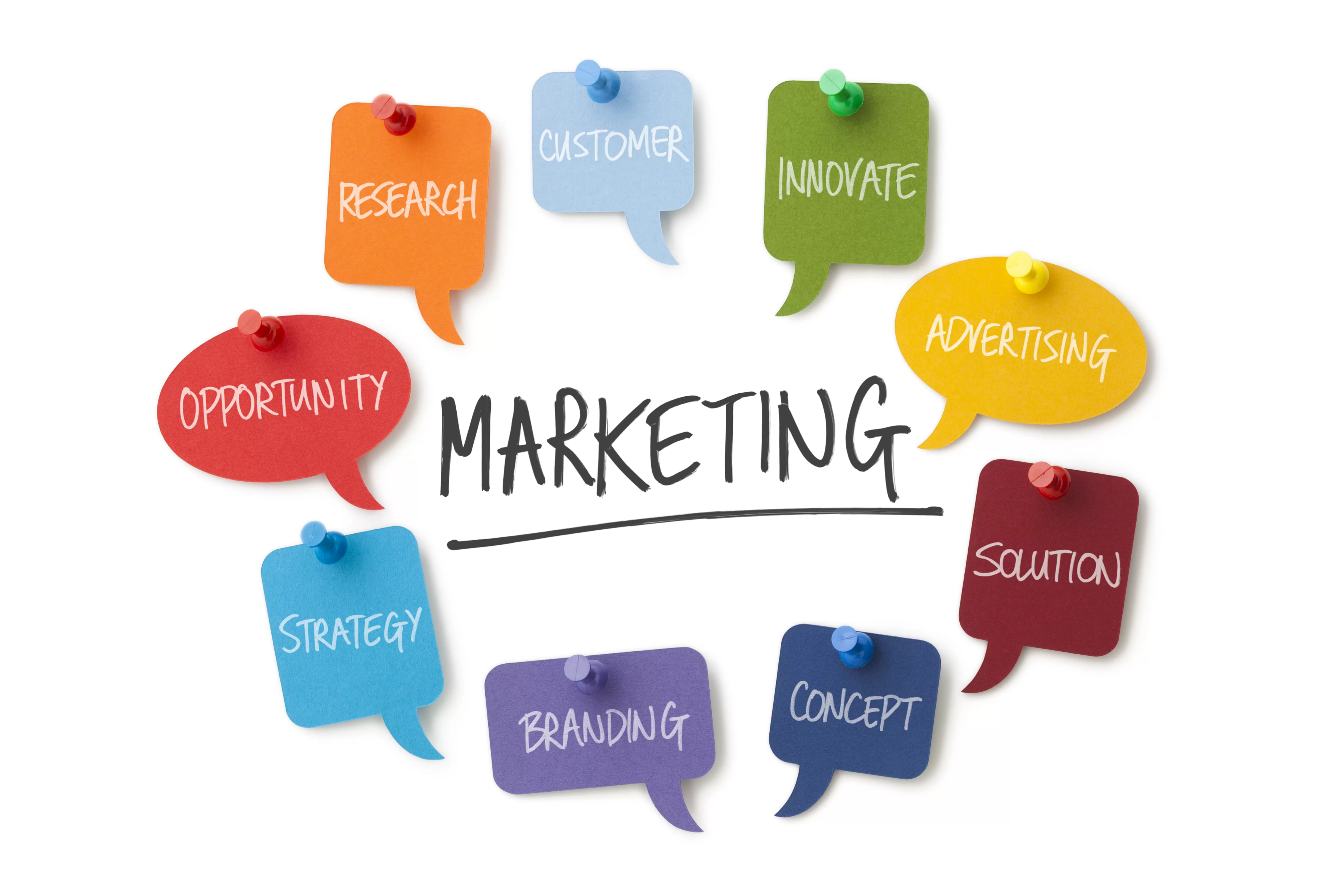 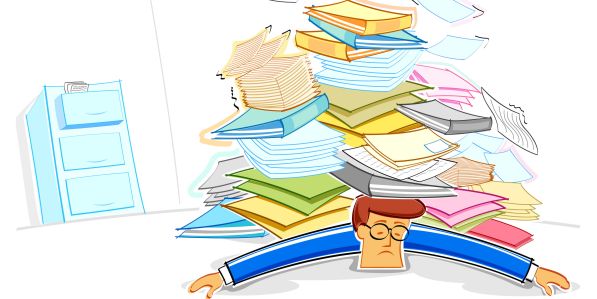 NÁPLŇ PRAXE
MARKETING
ADMINISTRATIVA
NÁPLŇ PRAXE
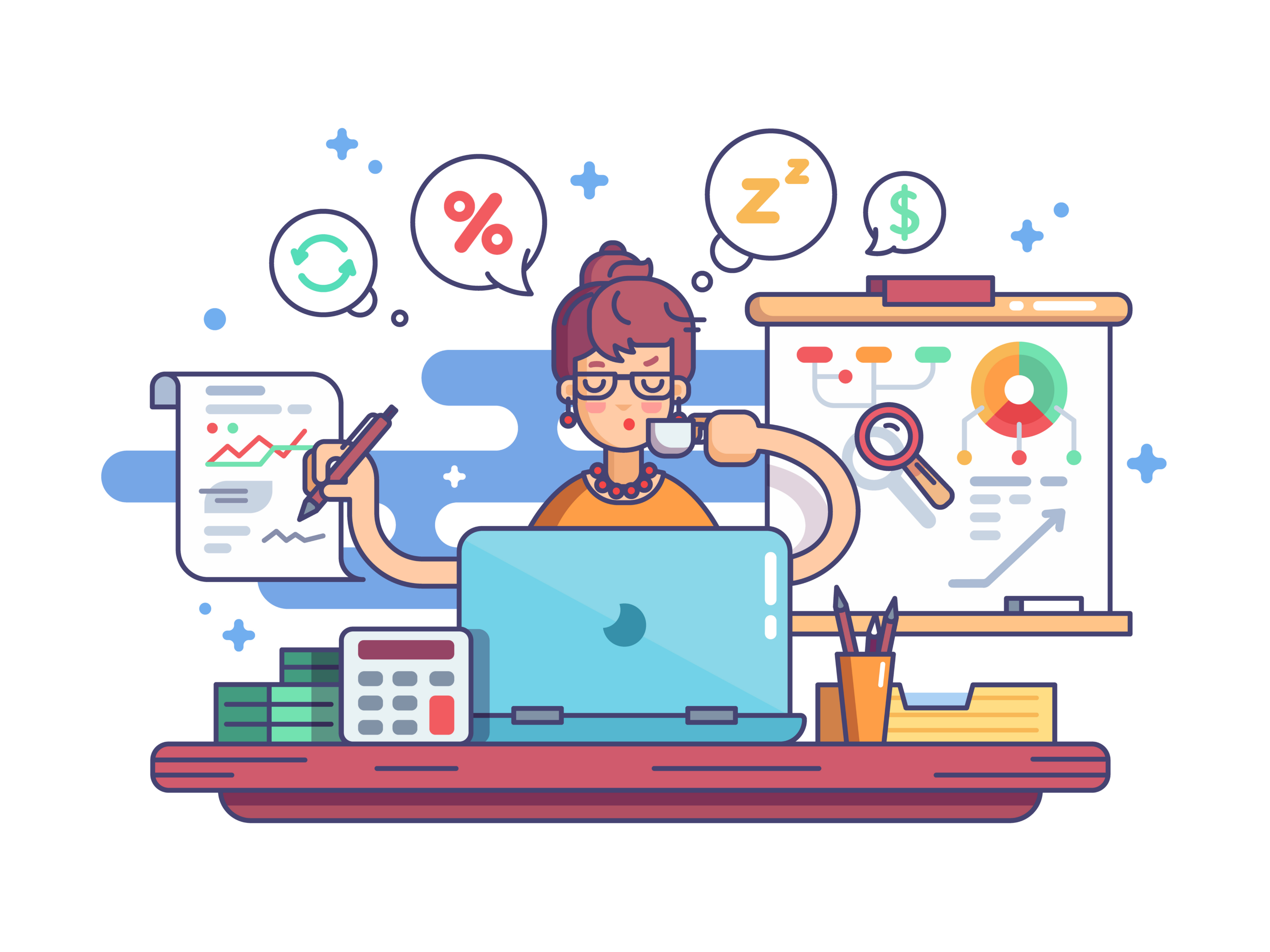 PŘÍNOSY ODBORNÉ PRAXE
PROHLOUBENÍ ZNALOSTÍ
NAVÁZÁNÍ KONTAKTŮ 
TEORETICKÉ POZNATKY PŘEMĚNY V PRAKTICKÉ
PRVNÍ FÍREMNÍ ZKUŠENOST
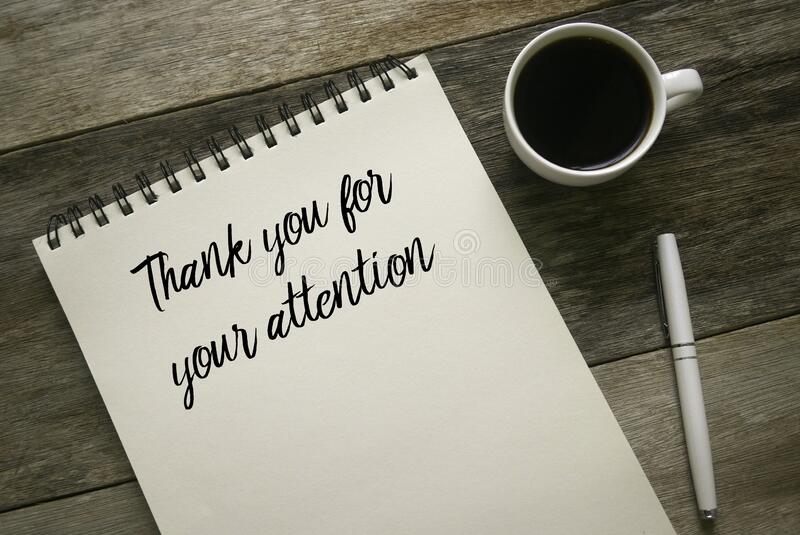